《对口高职 英语总复习》
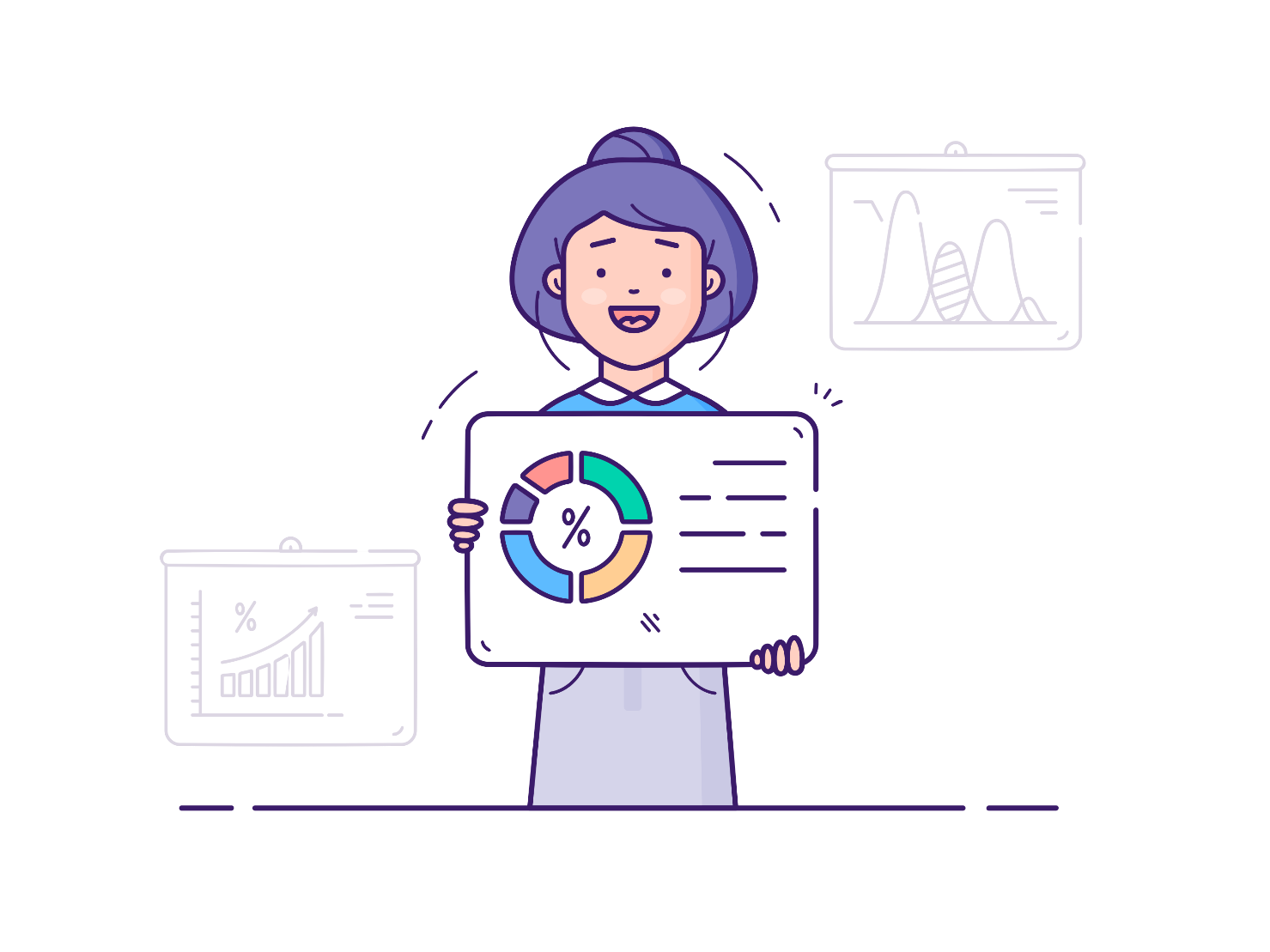 电子教案
第九章　动词的时态与语态
第页，共172页
续表
第页，共172页
续表
第页，共172页
续表
第页，共172页
续表
第页，共172页
续表
第页，共172页
续表
第页，共172页
续表
第页，共172页
【知识点一】 时态
1. 一般现在时
(1)基本用法。
①表示经常性发生或习惯性的动作或状态，通常与often、 always、 usually、 sometimes、 every day、 once a week等时间状语连用。
第页，共172页
如：Sometimes, I go fishing with my father. 有时，我会和爸爸一起去钓鱼。
He reads books every day. 他每天都要阅读。
②表示主语所具备的性格、特征、能力或存在于说话时的感觉等。
如：He speaks French very well. 他法语讲得很好。
I am a little cold. 我有一点冷。
第页，共172页
③表示客观真理或事实。
如：Light goes faster than sound. 光的传播速度比声音快。
One and two is three. 1加2等于3。
第页，共172页
④按规定、计划或时间表将要发生的事情用一般现在时表将来，常常用于某些位置转移的词，如come、 go、 leave、 arrive、 start、 begin、 take off等。
如：The plane from Lhasa to Chongqing takes off at 4：15 p．m.
从拉萨飞往重庆的航班在下午4：15起飞。
第页，共172页
⑤由连词when(当……的时候)、 if(如果)、 as soon as、 until、 before等引导的表示将来行为的时间或条件状语从句中，主句用一般将来时，从句用一般现在时表将来。
如：When he comes back, please tell him I am here. 当他回来时，请告诉他我在这里。
If it isn't hot this summer, I will go to Hainan. 如果今年夏天不热，我会去海南。
第页，共172页
(2)句式结构。
①肯定句。
主语＋be动词(am/is/are)＋表语

主语＋行为动词                                               ＋其他成分
＋s(主语为第三人称单数)
原形(除三单外)
第页，共172页
②否定句。
主语＋be动词＋not(am not/isn't/aren't)＋表语

主语＋                                                    ＋其他成分
doesn't＋V原(第三人称单数)
don't＋V原(除三单外)
第页，共172页
③疑问句。

一般疑问句

特殊疑问句：特殊疑问词＋一般疑问句
(3)一般现在时中主语为第三人称单数时动词的构成规则。
Be动词＋主语＋表语
Does＋主语(第三人称单数)＋V原＋其他成分
Do＋主语(其余人称)＋V原＋其他成分
第页，共172页
第页，共172页
续表
第页，共172页
续表
第页，共172页
【注】①以元音字母加-y结尾的词， 直接加-s。如：play→plays, enjoy→enjoys。
②主语为第三人称单数时， have应变为has。
第页，共172页
练习一
单项选择
1
2
3
4
5
(　　)1. Every year thousands of tourists ________ the mountain area to relax themselves.
          A. visits           B. were visiting        C. visit         D. visited
C
【解析】   every year是一般现在时的时间词，主语tourists是复数，故用动词原形。
第页，共172页
单项选择
1
2
3
4
5
(　　)2.  —________ your sister ________ TV on weekends?
               —Yes. She ________ TV every evening. 
           A. Is; watch; watch                       B. Is; watches; watch
           C. Do; watch; watches                  D. Does; watch; watches
D
【解析】 on weekends, every evening 表明用一般现在时，your sister 是第三人称单数，谓语动词用第三人称单数。
第页，共172页
单项选择
1
2
3
4
5
(　　)3. —I really want to go to college for further study.
               —Believe in yourself. If you ________ hard, your dream will come true.
          A. will study           B. study           C. studied         D. studies
B
【解析】 if引导的条件状语从句遵循“主将从现”原则，主语you非第三人称单数，故用动词原形。
第页，共172页
单项选择
1
2
3
4
5
(　　)4. I like the T-shirt, but it________too much.
           A. pays           B. costs         C. buys         D. spends
B
【解析】 主语是物，花费用cost。
第页，共172页
单项选择
1
2
3
4
5
(　　)5. The teacher told us that the earth ________ around the sun.
          A. went            B. done            C. goes                D. go
C
【解析】 宾语从句的内容是客观真理时，则不管主句用什么时态，从句都要用一般现在时态。
第页，共172页
2. 一般过去时
(1)基本用法。
①表示过去某个时间发生的动作或存在的状态，通常与表示过去的时间状语连用，如 yesterday、 last year(month、 week、 term...)、 three hours(four days、 a few minutes...) ago、 in 1982、 the other day、 the day before yesterday、 just now、 at the age of 5等。
第页，共172页
如：I visited the British Museum last summer holiday with my parents.
去年暑假我和父母一起参观了大英博物馆。
At the age of 10, my family moved to Guilin. 在我10岁时，我们家迁到了桂林。
第页，共172页
②表示过去某一时间经常性或反复性的动作，可与often、 usually等词连用，但是句中有明显表示过去的时间状语。
如：When I was a child, I often swam in the small river with my friends.
孩提时期，我经常和朋友们一起在那条小河里游泳。
③表示主语过去所具备的特征或能力。
如：At that moment, I felt very sad. 那时，我感到很伤心。
第页，共172页
(2)句式结构。
①肯定句。
主语＋be动词(was/were)＋表语

主语＋行为动词的过去式                                     ＋其他成分
规则的构成方式
不规则的构成方式
第页，共172页
②否定句。
主语＋be动词＋not(wasn't/weren't)＋表语
主语＋didn't＋V原＋其他成分
第页，共172页
③疑问句。
一般疑问句

特殊疑问句：特殊疑问词＋一般疑问句
(3)动词过去式的规则变化。
Was/Were ＋主语＋表语
Did＋主语＋V原＋其他成分
第页，共172页
第页，共172页
续表
第页，共172页
续表
第页，共172页
(4)动词过去式的不规则变化(参见不规则动词表)。
牢记不规则动词的过去式,如go→went,come→came等。
第页，共172页
练习二
单项选择
1
2
3
4
5
(　　) 1.She________ some good books last summer. 
           A. read         B. reads           C. readed         D. reading
A
【解析】 last summer表明用一般过去时，read 的过去式为read。
第页，共172页
单项选择
1
2
3
4
5
(　　)2. When I ________ ten, my family ________ to Sichuan. 
          A. am; move    B. was; moves    C. was; moved    D. were; moved
C
【解析】 句意：“当我十岁的时候，我们一家搬到了四川。”由句意和语境可知应用一般过去时。
第页，共172页
单项选择
1
2
3
4
5
(　　)3. —Excuse me, look at the sign NO SMOKING!
              —Oh, I'm sorry. I ________ it.
          A. won't see         B. don't see         C. hadn't seen       D. didn't see
D
【解析】 根据句意可知用一般过去时。
第页，共172页
单项选择
1
2
3
4
5
(　　)4. Where________ the shop assistant ________yesterday?
          A. did; go          B. did; went         C. would; go        D. are; going
A
【解析】 一般过去时态的特殊疑问句中助动词用did，动词还原。
第页，共172页
单项选择
1
2
3
4
5
(　　)5. Tom ________ much money for story-books when he was young.
           A. pays               B. spent              C. paid                D. spends
C
【解析】 pay...for...意为“付款买某物”，pay的过去式是paid。
第页，共172页
3. 一般将来时
(1)基本用法。
①“will/shall(第一人称)＋V原”表示将要发生的动作或将来存在的状态，常连用的时间状语有 tomorrow、the day after tomorrow、 next year(month、week...)、soon、in a few days、this afternoon等。
如：I will fly to Qingdao this evening. 今晚我将飞往青岛。
My uncle will come back in two days. 我叔叔将于两天后回来。
第页，共172页
②“be going to＋V原”表示主语打算做某事，或根据目前的迹象表明将要发生的情况。
如：Look, it's going to rain. 快看，要下雨了。
③“be about to＋V原”表示即将要发生的动作，不能和表示将来的时间状语连用。
如：Sit down, everyone. The film is about to start. 大家快坐下，电影即将开始。
第页，共172页
④“be to＋V原”主要表示按计划或安排即将要发生的动作；有时也表示命令、禁止或可能或注定要发生的情况。
如：No one is to leave the room without permission. 没有允许，任何人都不能离开房间。
⑤有些表示位置转移的词，如come、go、leave、start、arrive、begin、stay、return等可用现在进行时表将来。
如：My uncle is coming back from abroad. 我叔叔即将回国。
第页，共172页
⑥按计划、安排要发生的动作(如生日、日历、课时安排、交通时刻表等)也可用一般现在时表示。
如：Tomorrow is Sunday. 明天是星期天。
⑦在由when、if、as soon as、until、before、even if等引导的状语从句中，主句用一般将来时，从句用一般现在时。
如：If you don't ask him to come back tomorrow, he will stay there for a long time.
如果你不叫他明天回来，他会在那里待很长一段时间。
第页，共172页
(2)句式结构。
①肯定句。
主语＋will/shall(第一人称)＋V原＋其他成分
主语＋be going to＋V原＋其他成分
第页，共172页
②否定句。
主语＋won't/shan't(第一人称)＋V原＋其他成分
主语＋be＋not＋going to＋V原＋其他成分
第页，共172页
③疑问句。
一般疑问句

特殊疑问句：特殊疑问词＋一般疑问句
Will/Shall(第一人称)＋主语＋V原＋其他成分
Be＋主语＋going to＋V原＋其他成分
第页，共172页
5
练习三
单项选择
1
2
3
4
(　　)1.  Our class________ a party next week.
           A. is holding                        B. will hold
           C. holds                                D. are going to hold
B
【解析】 由时间状语next week可知应用一般将来时，此处class看作整体，谓语动词用单数形式。
第页，共172页
5
单项选择
1
2
3
4
(　　)2. Lin Tao ________ his parents as soon as he gets home.
           A. rings                                    B. are going to ring
           C. will ring                               D. is ringing
C
【解析】 as soon as引导的时间状语从句遵循“主将从现”原则。
第页，共172页
5
单项选择
1
2
3
4
(　　)3.  My father ________back in a week.
          A. was                B. will be         C. has been         D. was being
B
【解析】 由in a week可知应用一般将来时态。
第页，共172页
5
单项选择
1
2
3
4
(　　)4. Look at the clouds. It ________rain.
          A. are going to                           B. is going to    
          C. were going to                         D. be going to
B
【解析】 由句意和语境可知应用一般将来时态，且本句主语是第三人称单数。
第页，共172页
5
单项选择
1
2
3
4
(　　)5. There ________ a football match this evening.
           A. is going to be                          B. is going to have
           C. will have                                 D. are going to be
A
【解析】 there be句型的一般将来时的结构为“there is/are going to be”或“there will be”。a football match为单数，故谓语动词用单数。
第页，共172页
4. 现在进行时
(1)基本用法。
①表示说话这一时刻正在做的动作或存在的状态，常与 now、 look、 listen等词连用。
如：I am writing a letter now. 我正在写信。
Look, the children are playing chess under the tree. 瞧，那些孩子们正在树下下棋。
第页，共172页
②表示现阶段正在进行的动作，虽然此时此刻这一动作不一定在进行，常与 these days等连用。
如：It is raining these days. 这几天一直在下雨。
③有些表示位置转移的词，如come、go、leave、start、arrive、 begin、stay、return等可用现在进行时表将来，表示按计划、安排将要发生的动作。
如：I'm leaving for New York. 我将要去纽约。
第页，共172页
(2)句式结构。
①肯定句。
主语＋am/is/are＋doing＋其他成分
②否定句。
主语＋am not/isn't/aren't＋doing＋其他成分
第页，共172页
③疑问句。
一般疑问句：Am/Is/Are＋主语＋doing＋其他成分
特殊疑问句：特殊疑问＋一般疑问句
(3)现在分词的构成。
第页，共172页
第页，共172页
续表
第页，共172页
续表
第页，共172页
续表
第页，共172页
【注】有些词不能用于进行时。
短暂动作类：finish、marry、get up等。
感官类：see、hear、smell、taste、feel、notice等。
感觉类：hate、love、like、prefer、want等。
占有、从属类： have、own、contain、belong等。
认知类：understand、know、believe、think、doubt、forget、 remember等。
第页，共172页
5
练习四
单项选择
1
2
3
4
(　　)1.  It's nine o'clock in the morning. The children ________ on the playground.
          A. is running           B. are running          C. run               D. ran
B
【解析】 由句意和语境可知应用现在进行时态，主语children是复数，be动词用are。
第页，共172页
5
单项选择
1
2
3
4
(　　)2. Listen! Who ________ over there now?
           A. sing            B. sings        C. is singing        D. are singing
C
【解析】 由句意和语境可知应用现在进行时态，主语是who，此处指单数意义，be动词用is。
第页，共172页
5
单项选择
1
2
3
4
(　　)3.  Keep your voice down, please! Mary ________ for the final exam at the moment.
          A. prepares         B. is preparing       C. prepare       D. will prepare
B
【解析】 根据at the moment可知用现在进行时态：sb. am/is/are＋doing sth.。
第页，共172页
5
单项选择
1
2
3
4
(　　)4.  She ________a novel these days.
           A. read      B. will read      C. is reading      D. are reading
C
【解析】 由句意和语境可知应用现在进行时态，主语she是第三人称单数，be动词用is。
第页，共172页
5
单项选择
1
2
3
4
(　　)5.  Don't cry. My father ________ now.
          A. sleep      B. sleeps      C. is sleeping      D. is sleepping
C
【解析】 根据now可知用现在进行时态，排除A、B两项。sleep的现在分词是sleeping。
第页，共172页
5. 过去进行时
(1)基本用法。
①表示过去某一时刻正在进行的动作或存在的状态，常连用的时间状语有at that time、then、at this time yesterday、at 2 o'clock yesterday、from 9：00 to 11：00 yesterday morning、when引导的从句等。
第页，共172页
如：When my mother came in, I was doing my homework.
当妈妈进来的时候，我正在做作业。
At 9 o'clock yesterday evening, the Greens were watching TV.
昨天晚上9点钟的时候，格林一家正在看电视。
第页，共172页
②表示过去某一阶段一直在进行的动作或存在的状态。
如：From July to August last year, she was travelling in Europe.
去年7月到8月，她一直在欧洲旅游。
【注】在使用过去进行时时，句子里都应有一个过去的时间为依据。
第页，共172页
(2)句式结构。
①肯定句。
主语＋was/were＋doing＋其他成分
②否定句。
主语＋wasn't/weren't＋doing＋其他成分
③疑问句。
一般疑问句：Was/Were＋主语＋doing＋其他成分
特殊疑问句：特殊疑问词＋一般疑问句
第页，共172页
5
练习五
单项选择
1
2
3
4
(　　)1.  They ________ football from 7 to 9 last night.
          A. was playing                                   B. are playing    
          C. were playing                                  D. played
C
【解析】 由“from 7 to 9 last night”可知应用过去进行时态，主语they是第三人称复数。
第页，共172页
5
单项选择
1
2
3
4
(　　)2.  My mother ________ while my father ________ TV.
           A. cooked; was watching            B. was cooking; was watching
           C. was cooked; watched              D. cooked; watched
B
【解析】主句和从句的动作同时进行，用过去进行时。
第页，共172页
5
单项选择
1
2
3
4
(　　)3. What________you________at this time yesterday?
          A. did; do                                B. were; doing    
          C. are; doing                            D. do; do
B
【解析】 由“at this time yesterday”可知应用过去进行时态，主语you此处是第二人称复数。
第页，共172页
5
单项选择
1
2
3
4
(　　)4.  The students ________ busily when Miss Wang came into the classroom.
         A. write           B. wrote        C. were writing      D. are writing
C
【解析】 根据句意和语境可知用过去进行时，主语the students是复数，故be动词用were。
第页，共172页
5
单项选择
1
2
3
4
(　　)5. Who________at ten o'clock last night?
          A. is singing           B. was singing           C. sing          D. sang
B
【解析】 由“at ten o'clock last night”可知应用过去进行时态。
第页，共172页
6. 现在完成时
(1)基本用法。
①表示过去发生或已经完成的某一动作对现在造成的影响或结果，通常与表示包括现在在内的时间副词just、already、before、yet、never、ever等词连用。
如：I have seen the film before. 之前我看过这部电影。
Have you ever heard of that? 你听说过那件事吗？
第页，共172页
②表示过去已经开始，一直持续到现在，也许还会持续下去的动作或状态，可以和表示从过去某一时刻延续到现在(包括现在在内)的一段时间的状语连用， 如for、since、so far、this week(month、year...)等。
第页，共172页
如：Since I graduated from college, I have been a teacher in a high school.
自从我大学毕业，我就成了一名高中教师。
My elder brother has worked in that factory for over 10 years.
我的哥哥在那个工厂工作了10 多年。
第页，共172页
(2)句式结构。
①肯定句。
主语＋have/has＋动词的过去分词＋其他成分
②否定句。
主语＋haven't/hasn't＋动词的过去分词＋其他成分
③疑问句。
一般疑问句：Have/Has＋主语＋动词的过去分词＋其他成分
特殊疑问句：特殊疑问词＋一般疑问句
第页，共172页
(3)注意事项。
①for＋时间段，since＋过去的时间点或一般过去时的句子。
for two years/ten months/five minutes
since 1990/he came here/nine o'clock
第页，共172页
②表示短暂时间动作的词(瞬间动词)，如come、go、die、 borrow、buy、leave、arrive、join、begin等的完成时不能与for、 since等表示一段时间的短语连用。我们可以采用两种方法进行更改：一种是将时间状语去掉，另一种是将瞬间动词变为延续动词。
第页，共172页
如：His grandmother has died since 1990. (×)
His grandmother has died. (√)他的祖母过世了。
His grandmother has been dead since 1990. (√)他的祖母1990年过世了。
【注】常见瞬间动词及其相对应的延续动词见下表。
第页，共172页
第页，共172页
续表
第页，共172页
③对for和since提问用how long。
   如：I have read the book for  two hours. (对画线部分提问)
   How long have you read the book?
第页，共172页
④have gone to与 have been to的区别。
have gone to表示某人已经去了某地，说话时此人已在那里或在路上，反正不在这里；
have been to表示某人曾经去过某地，说话时此人不在那里，已经回来了，侧重指经历。
如：He has gone to Beijing. 他已经去了北京。(人已走，不在这里)
He has been to Beijing. 他曾经去过北京。(人已回来，不在北京)
第页，共172页
⑤already在否定句和疑问句中要变为yet。
如：I haven't finished reading the book yet. 我还没有读完这本书。
Have you seen the film yet? 你看过这部电影吗？
第页，共172页
(4)动词过去分词的构成
①一般情况加-ed，以字母e结尾的词只加-d。
want→wanted　play→played　plant→planted　look→looked
②以“辅音字母＋y”结尾的词，变y为i，再加-ed。
study→studied　carry→carried
第页，共172页
③以重读闭音节结尾，末尾只有一个辅音字母的词，先双写末尾的辅音字母，再加-ed。
stop→stopped　plan→planned　nod→nodded
【注】ed在/t/和/d/后发/ɪd/，在清辅音后发/t/，在浊辅音和元音后发/d/。
④牢记不规则动词的过去分词，如：have→had, run→run等。详见附录不规则动词变化表。
第页，共172页
5
练习六
单项选择
1
2
3
4
(　　)1.  Lei Feng ________ for many years, but he still lives in the hearts of Chinese people.
          A. has been dead        B. was dying        C. has died          D. died
A
【解析】 根据“for＋时间段”可知用完成时态，排除B、D两项。die是瞬间动词，转化成对应的延续性动词为be dead。
第页，共172页
5
单项选择
1
2
3
4
(　　)2.   I ________ to Shanghai twice. 
          A. went               B. go             C. have gone           D. have been
D
【解析】 句意：“我去过上海两次。”
第页，共172页
5
单项选择
1
2
3
4
(　　)3.  The guests ________ yet.
          A. haven't arrived                   B. hasn't arrived    
          C. didn't arrive                        D. won't arrive
A
【解析】 主语the guests是第三人称复数，用haven't。
第页，共172页
5
单项选择
1
2
3
4
(　　)4.   I ________to their office before.
          A. can go         B. won't go       C. haven't been      D. was been
C
【解析】 句意：“我以前没去过他们的办公室。”
第页，共172页
5
单项选择
1
2
3
4
(　　)5. Since 1989, Project Hope ________ millions of young people from poor families achieve their dreams of going to school.
          A. will help            B. helps        C. has helped         D. is helping
C
【解析】 根据“since＋过去的时间点”可知用现在完成时。
第页，共172页
7. 过去完成时
(1)基本用法。
①表示过去某一时刻或者某一动作之前完成的动作或状态，常与by the end of、before、until、when等词引导的时间状语连用。
如：By the end of last term, we had learned over 3，000 words.
到上学期期末为止，我们已经学习了三千多个单词。
第页，共172页
②表示过去某一时刻之前发生的动作或者状态持续到过去某个时间或者一直持续下去。
如：Before the father came home, the baby had slept.
在爸爸回来之前，这个婴儿已经睡着了。
第页，共172页
【注】在运用过去完成时的时候，首先必须找到一个过去的时间作为基础。同时，要注意对于一连串的过去动作，虽然其有发生的先后顺序，但是它们是连续完成的，所以可以不用过去完成时。
如：He came into the room、took off his coat、and sat down on the sofa.
他进入房间，脱掉外套，坐在了沙发上。
第页，共172页
(2)句式结构。
①肯定句。
主语＋had＋动词的过去分词＋其他成分
②否定句。
主语＋hadn't＋动词的过去分词＋其他成分
③疑问句。
一般疑问句：Had＋主语＋动词的过去分词＋其他成分
特殊疑问句：特殊疑问词＋一般疑问句
第页，共172页
3
5
练习七
单项选择
1
2
4
(　　)1. —Why didn't you go to the cinema yesterday?
               —Because I ________ the film before.           
           A. see                B. saw         C. have seen        D. had seen
D
【解析】 由句意和语境可知应用过去完成时态。
第页，共172页
3
5
单项选择
1
2
4
(　　)2.  By the end of last month, I________ in the factory for 15 years.         
           A. has worked                                     B. worked              
           C. had worked                                     D. will work
C
【解析】 根据“by the end of＋过去时间”可知用过去完成时。
第页，共172页
3
5
单项选择
1
2
4
(　　)3.  He said he________to Japan twice.
          A. has been                             B. has gone
          C. had been                             D. had gone
C
【解析】 主句是一般过去时，从句的动作发生在过去的过去应用过去完成时。
第页，共172页
3
5
单项选择
1
2
4
(　　)4.  By the time we got to the cinema, the film________for half an hour.
          A. has begun                                           B. had begun    
          C. has been on                                        D. had been on
D
【解析】 由句意和语境可知应用过去完成时态。
第页，共172页
3
5
单项选择
1
2
4
(　　)5.  The bus ________ when I got to the bus stop this morning.
          A. has left                                              B. had left
          C. has been left                                      D. was left
B
【解析】 句意：“当我到达公交车站时，公交车已经离开了。”
第页，共172页
8. 过去将来时
(1)基本用法。
过去将来时表示从过去某个时间来看将要发生的动作或存在的状态，但是这个将来的时间不会延续到现在，仅限于过去的时间范围内。因此，在使用过去将来时的时候，应该含有一个表示过去时间的状语。
第页，共172页
如：He said he was going to have another try. 他说他会再试一次。
John told me that Peter would come to see him the next day.
约翰告诉我彼得第二天会来看他。
第页，共172页
(2)句式结构。
①肯定句。
主语(第一人称)＋would/should＋V原＋其他成分
主语＋be(was/were) going to＋V原＋其他成分
②否定句。
主语(第一人称)＋wouldn't/shouldn't＋V原＋其他成分
主语＋be(was/were)＋not＋going to＋V原＋其他成分
第页，共172页
③疑问句。
一般疑问句：Would/Should＋主语(第一人称)＋V原＋其他成分？
                        Be(Was/Were)＋主语＋going to＋V原＋其他成分？
特殊疑问句：特殊疑问词＋一般疑问句
第页，共172页
3
5
练习八
单项选择
1
2
4
(　　)1. He thought that he ________ borrow anything from George.
          A. won't           B. don't            C. wouldn't           D. isn't
C
【解析】 主句用一般过去时，宾语从句相应地用过去的时态。
第页，共172页
3
5
单项选择
1
2
4
(　　)2. He told his mother that he ________ back to China very soon.
          A. came           B. will come        C. was coming          D. comes
C
【解析】 句意：“他告诉妈妈他很快就会回到中国。”
第页，共172页
3
5
单项选择
1
2
4
(　　)3. The teacher told us that there ________ going to ________ an English speech in our school.
          A. is; have             B. was; have           C. are; be         D. was; be
D
【解析】 由句意和语境可知应用过去将来时态。
第页，共172页
3
5
单项选择
1
2
4
(　　)4. Lucy ________ her friend's wedding that day, but she had to look after her grandma in hospital.
          A. attended                                        B. had attended    
          C. was going to attend                       D. will attend
C
【解析】 根据but后的内容“那天没有去参加婚礼”可知是“过去计划要……”。
第页，共172页
3
5
单项选择
1
2
4
(　　)5. I ________ home when the telephone rang.
          A. will leave                              B. is going to leave
          C. leave                                      D. was going to leave
D
【解析】 根据句意和从句的时态可知用过去将来时。
第页，共172页
【知识点二】 语态
语态是动词的一种形式，用以表示主语和谓语之间的关系。英语的语态分为主动语态和被动语态。主动语态表示主语是动作的执行者，被动语态表示主语是动作的承受者或接受者。因此，所有被动语态都必须是及物动词，而一些不及物动词是没有被动语态的。
第页，共172页
1. 英语中被动语态常用的场合
(1)我们不知道谁是动作的执行者。
如：Look! There's nothing here. Everything has been taken away.
瞧，这里什么都没有，所有的东西都被拿走了。
第页，共172页
(2)不必提出动作的执行者，如需指出动作的执行者，可用“by＋动作执行者(宾格)”。
如：The bridge will be built next month. 这座桥将在下个月动工修建。
I was sent to hospital by my classmate. 我被同学送到了医院。
2. 被动语态的基本结构：be＋done
第页，共172页
第页，共172页
续表
第页，共172页
3. 如何将主动语态变为被动语态
将主动句的宾语改作被动句的主语，主动句谓语动词变为相应时态的被动句的谓语动词，主动句的主语用by引出，或可以省略。
如：The boy is looking after the cat.→The cat is being looked after (by the boy).
第页，共172页
【注】①有两个宾语的动词，如send、show、tell、take、give、 teach、write、sell、lend、borrow、pay、ask等，变为被动语态时，可将其中一个宾语变为被动语态的主语，另一个宾语保持不变。
如：The manager gave him a job in the post office.
→He was given a job in the post office (by the manager).
或A job in the post office was given to him (by the manager).
第页，共172页
被动
do sth.→to do sth.
【注】②感官动词see/hear/watch/notice sb. 

如：I noticed him run into the room.→He was noticed to run into the room.
He heard her singing in the next room.→She was heard singing in the next room.
被动
doing sth.→doing sth.
第页，共172页
【注】③使役动词have、make、let在变为被动语态时要还原为带to的不定式。
如：The boss makes the workers work 12 hours a day.
→The workers are made to work 12 hours a day.
第页，共172页
3
5
练习九
单项选择
1
2
4
(　　)1. When we arrived at the airport, we ________ that the flight was canceled because of the weather.
           A. were told           B. tell              C. are told               D. told
A
【解析】本题考查一般过去时的被动语态。
第页，共172页
3
5
单项选择
1
2
4
(　　)2. The workers were made ________ ten hours a day.
          A. work            B. worked          C. working          D. to work
D
【解析】 make等使役动词在主动语态中可省略不定式符号to，在变为被动语态时要将to还原。
第页，共172页
3
5
单项选择
1
2
4
(　　)3. The sick child ________ to hospital.
          A. must send                            B. must sent
          C. must be sending                  D. must be sent
D
【解析】 本题考查含情态动词的被动语态。
第页，共172页
3
5
单项选择
1
2
4
(　　)4. If she ________ one more chance, I'm sure she will succeed. 
          A. will give         B. is giving        C. is given            D. gives
C
【解析】 本题考查一般现在时的被动语态。
第页，共172页
3
5
单项选择
1
2
4
(　　)5.It is reported that an astronaut ________ to the moon by 2030.
          A. send              B. are sent       C. will send       D. will be sent
D
【解析】 本题考查一般将来时的被动语态。
第页，共172页
例1
例2
例3
例4
例5
例6
例7
例8
【例1】  (2018年重庆市对口高职)Be quick! All the teachers and students ________ for us.(　　)　
     A. wait                                            B. are waiting    
     C. had waited                                  D. waited
B
【解析】 本题考查现在进行时。句意：“快点！所有的老师和同学都正在等我们。”
第页，共172页
例1
例2
例3
例4
例5
例6
例7
例8
【例2】 (2018年重庆市对口高职)Someone borrowed the book yesterday. (改为被动句)
The book ________ ________ by someone yesterday.
was
borrowed
【解析】 本题考查一般过去时的被动语态。the book为单数。
第页，共172页
例1
例2
例3
例4
例5
例6
例7
例8
【例3】  (2019年重庆市对口高职)Bill's teacher asked him to go to the office. (改为被动句)
Bill ________ ________ by his teacher to go to the office.
was
asked
【解析】 本题考查一般过去时的被动语态。主语Bill为第三人称单数。
第页，共172页
例1
例2
例3
例4
例5
例6
例7
例8
【例4】   (2020年重庆市对口高职)Look! My little brother ________ football on the playground.(　　)
     A. has played           B. played         C. is playing      D. had played
C
【解析】 本题考查现在进行时。当句子前有“Look！”“Listen！”时， 后面句子用现在进行时。
第页，共172页
例1
例2
例3
例4
例5
例6
例7
例8
【例5】 (2020年重庆市对口高职)They will visit China next year. (对画线部分提问)
________ ________ they visit next year?
Where
will
【解析】 本题考查句型转换。对地点提问应用where。
第页，共172页
例1
例2
例3
例4
例5
例6
例7
例8
【例6】  (2021年重庆市对口高职)The 24th Winter Olympic Games ________ held in Beijing in 2022.(　　)
     A. is               B. was            C. will be               D. has been
C
【解析】 本题考查一般将来时的被动语态。
第页，共172页
例1
例2
例3
例4
例5
例6
例7
例8
【例7】   (2022年重庆市对口高职)Listen! My sister ________ outside the room.(　　)　
     A. sings           B. is singing         C. sang          D. had sung
B
【解析】 本题考查现在进行时。
第页，共172页
例1
例2
例3
例4
例5
例6
例7
例8
【例8】   (2022年重庆市对口高职)His friends will give him some gifts. (改为被动语态)
Some gifts will ________ ________ to him by his friends.
be
given
【解析】 本题考查一般将来时的被动语态。
第页，共172页
单项选择
1
6
2
3
4
5
8
9
10
7
11
12
13
14
15
16
17
18
19
20
一、单项选择
(　　)1.The sun ________ in the east.         
           A. is always rising               B. always is rising    
           C. rises always                     D. always rises
D
【解析】 句意：“太阳总是从东边升起。”表示客观真理的句子用一般现在时。
第页，共172页
单项选择
1
6
2
3
4
5
8
9
10
7
11
12
13
14
15
16
17
18
19
20
(　　)2. A terrible accident________ in Nanjing last month.
          A. was happen                             B. had happened
          C. happened                                 D. is happening
C
【解析】根据last month可知要用一般过去时； happen无被动语态。
第页，共172页
单项选择
1
6
2
3
4
5
8
9
10
7
11
12
13
14
15
16
17
18
19
20
(　　)3.  Yesterday I ________ along the street when I met an old friend.
           A. walks      B. was walking      C. is walking     D. have walked
B
【解析】由句意和语境可知应用过去进行时态。
第页，共172页
单项选择
1
6
2
3
4
5
8
9
10
7
11
12
13
14
15
16
17
18
19
20
(　　)4. We ________ as soon as our team leader comes.
          A. start                                               B. will start
          C. started                                           D. have started
B
【解析】 as soon as引导的时间状语从句遵循“主将从现”原则。
第页，共172页
单项选择
1
6
2
3
4
5
8
9
10
7
11
12
13
14
15
16
17
18
19
20
(　　)5.  He ________ around Africa this summer.
          A. will travel                      B. are going to travel
          C. would travel                  D. is going to travelling
A
【解析】 B项中的are要改为is; C项用了过去将来时，但是句子中没有过去时的标志； D项应用is going to travel。
第页，共172页
单项选择
1
6
2
3
4
5
8
9
10
7
11
12
13
14
15
16
17
18
19
20
(　　)6. Tom ________ back in a month.
          A. was                                    B. will be    
          C. has been                             D. was being
B
【解析】 由in a month可知应用将来时态。
第页，共172页
单项选择
1
6
2
3
4
5
8
9
10
7
11
12
13
14
15
16
17
18
19
20
(　　)7. The film ________ for one hour and a half.
          A. has begun                                   B. had begun    
          C. has been on                                 D. have been on
C
【解析】 begin为瞬间动词，其完成时不能和for，since等表示一段时间的短语连用，应改为延续动词be on；主语the film为第三人称单数。
第页，共172页
单项选择
1
6
2
3
4
5
8
9
10
7
11
12
13
14
15
16
17
18
19
20
(　　)8. Li Lei ________ clean the room a second time this week.
          A. makes         B. is made         C. made to        D. was made to
D
【解析】 “这周李磊被要求再一次打扫房间”为被动语态，排除A、C两项； make 的被动语态要还原to。
第页，共172页
单项选择
1
6
2
3
4
5
8
9
10
7
11
12
13
14
15
16
17
18
19
20
(　　)9. It is said that 1，000 national eco-farms (生态农场) _______ in China by 2025.
           A. build          B. are built         C. will build        D. will be built
D
【解析】 根据by 2025可知用将来时态，排除 A、B两项。动词build与主语是被动关系，故用被动语态。
第页，共172页
单项选择
1
6
2
3
4
5
8
9
10
7
11
12
13
14
15
16
17
18
19
20
(　　)10. Our teacher told us that light ________ faster than sound.
           A. travelled           B. would travel         C. travel       D. travels
D
【解析】 从句内容为客观真理，应用一般现在时。
第页，共172页
单项选择
1
6
2
3
4
5
8
9
10
7
11
12
13
14
15
16
17
18
19
20
(　　)11. Don't tell him until he ________ back home.
           A. come            B. comes               C. will come       D. came
B
【解析】 时间状语从句中主句用一般将来时从句用一般现在时。
第页，共172页
单项选择
1
6
2
3
4
5
8
9
10
7
11
12
13
14
15
16
17
18
19
20
(　　)12. When the year 2025 comes, my daughter ________ twelve years old.
          A. is               B. is going to be          C. has been        D. will be
D
【解析】 时间状语从句中，主句用一般将来时从句用一般现在时，排除A、C两项。be going to do表示主观打算做某事，排除B项。
第页，共172页
单项选择
1
6
2
3
4
5
8
9
10
7
11
12
13
14
15
16
17
18
19
20
(　　)13. A new cinema ________ here. They hope to finish it next month.
          A. will be built                                B. is built    
          C. has been built                              D. is being built
D
【解析】 句意：“这里正在建一个新的电影院，他们希望下个月能够完工。”根据句意和语境可知本题应用现在进行时的被动语态。
第页，共172页
单项选择
1
6
2
3
4
5
8
9
10
7
11
12
13
14
15
16
17
18
19
20
(　　)14. Where ________ they________yesterday?
          A. did; go         B. did; went        C. would; go      D. are; going
A
【解析】本题考查一般过去时态。
第页，共172页
单项选择
1
6
2
3
4
5
8
9
10
7
11
12
13
14
15
16
17
18
19
20
(　　)15. Chopsticks are an important part of Chinese culture. They ________ more than 3，000 years ago.
           A. are invented      B. invent     C. were invented       D. invented
C
【解析】 根据“more than 3，000 years ago”可知用过去时态，排除 A、B两项。主语they(chopsticks)是动词invent的承受者，故用被动语态。
第页，共172页
单项选择
1
6
2
3
4
5
8
9
10
7
11
12
13
14
15
16
17
18
19
20
(　　)16.By the end of yesterday, we ________ over 2，000 tickets.
           A. sold          B. had sold         C. have sold        D. would sell
B
【解析】 句意：“到昨天为止，我们卖出了两千多张票。”根据时间状语“By the end of yesterday”可知，此处是过去的时间之前已经完成的动作，表示 “过去的过去”，应用过去完成时。
第页，共172页
单项选择
1
6
2
3
4
5
8
9
10
7
11
12
13
14
15
16
17
18
19
20
(　　)17. We will go for a picnic in the park tomorrow if it ________.
           A. isn't raining                             B. wouldn't rain    
           C. won't rain                                D. doesn't rain
D
【解析】 if引导的条件状语从句遵循“主将从现”。
第页，共172页
单项选择
1
6
2
3
4
5
8
9
10
7
11
12
13
14
15
16
17
18
19
20
(　　)18. Listen! Our professional teacher ________ the use of the robot.
          A. explain                                       B. explained
          C. is explaining                               D. has explained
C
【解析】 根据listen可知用现在进行时。
第页，共172页
单项选择
1
6
2
3
4
5
8
9
10
7
11
12
13
14
15
16
17
18
19
20
(　　)19. There ________any classes tomorrow. Shall we go to the park?
           A. isn't going to be                   B. isn't going to have
           C. aren't going to be                 D. aren't going to have
C
【解析】 本题考查there be句型的一般将来时的否定句。
第页，共172页
单项选择
1
6
2
3
4
5
8
9
10
7
11
12
13
14
15
16
17
18
19
20
(　　)20. The medicine________ in a cool and dry place.
           A. must keep                                  B. must kept
           C. must be keeping                        D. must be kept
D
【解析】 本题考查含情态动词的被动语态。
第页，共172页
二、句型转换       
21. She has breakfast every day. (改为否定句)
She ________ ________ breakfast every day.
have
doesn't
第页，共172页
22. The girl did as what the teacher had told her. (改为否定句)
The girl ________ ________ as what the teacher had told her.
didn't
do
第页，共172页
23. Kate is listening to pop music now. (改为一般疑问句)
________ Kate ________ to pop music now?
Is
listening
第159页，共172页
24. There will be a sports meet tomorrow. (改为否定句)
There ________ ________ a sports meet tomorrow.
won't
be
第页，共172页
25. They have decided to build a bridge over the river. (改为否定句)
They ________ ________ to build a bridge over the river.
haven't
decided
第页，共172页
26. The boy saw a monkey jump off the tree. (改为被动语态)
A monkey was ________ ________ jump off the tree.
seen
to
第页，共172页
27. My deskmate gave me a bottle of water yesterday. (改为被动语态)
I ________ ________ a bottle of water by my deskmate yesterday.
was
given
第页，共172页
28. We will plant more trees next March. (改为被动语态)
More trees will ________ ________ by us next March.
be
planted
第页，共172页
29. We clean our classroom every day after school. (改为被动语态)
Our classroom ________ ________ every day after school.
is
cleaned
第页，共172页
30. The mechanic repaired all the machines. (改为被动语态)
All the machines ________ ________ by the mechanic.
were
repaired
第页，共172页
31. His brother had lunch at school yesterday. (改为一般疑问句)
________ his brother ________ lunch at school yesterday?
Did
have
第页，共172页
32. I knew that the old lady lived with her grandson. (改为否定句)
I ________ ________ that the old lady lived with her grandson.
didn't
know
第页，共172页
33. He put his book on the desk. (改为一般疑问句)
________ he ________ his book on the desk?
Did
put
第页，共172页
34. The Greens have lived in London for three years. (对画线部分提问)
________ ________ have the Greens lived in London?
How
long
第页，共172页
35. Lucy's sister does the washing every day. (对画线部分提问)
________ does Lucy's sister ________ every day?
What
do
第页，共172页
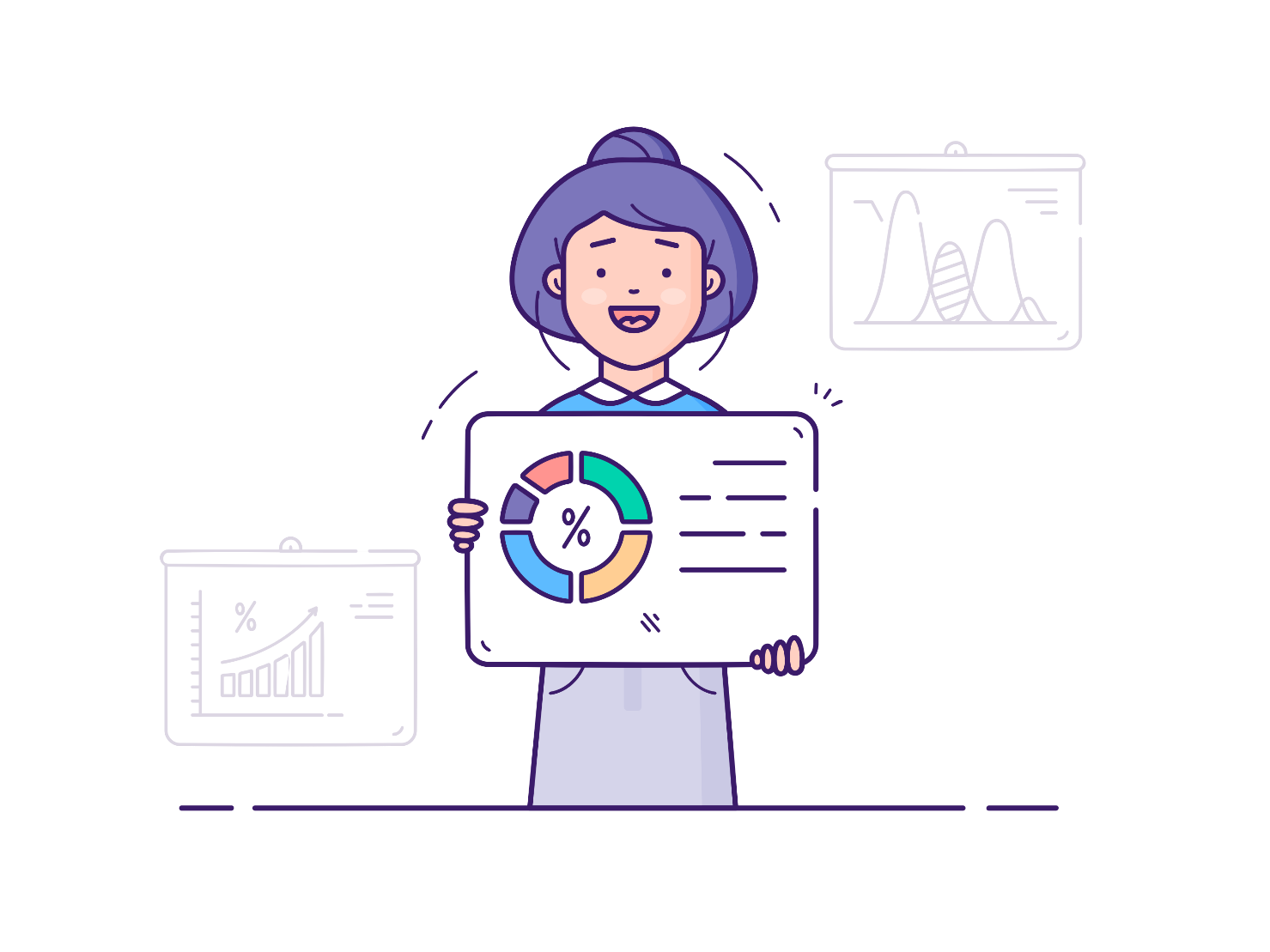 Thank you！